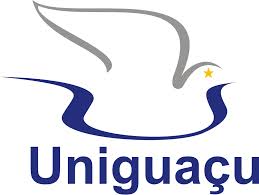 Faculdades Integradas Vale do Iguaçu
Convenhamos, que não é todo mundo que é apaixonados por Física, não é mesmo?
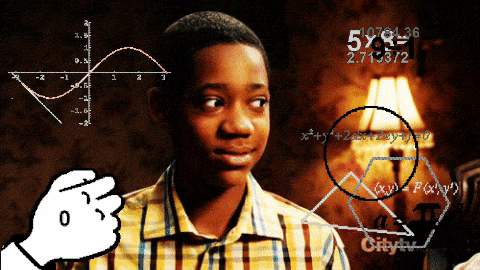 Calma!!!
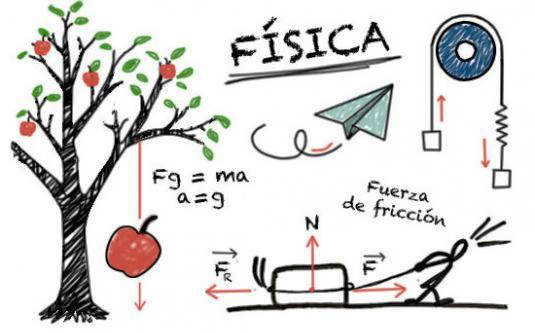 Você não precisa ser nenhum...
Albert Einstein
Isaac Newton
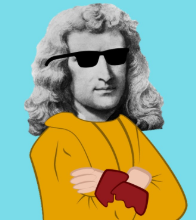 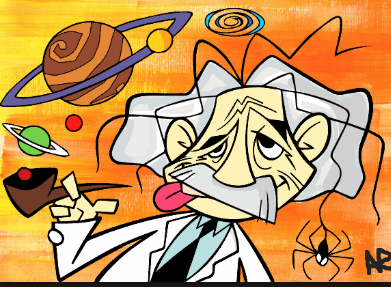 para mandar bem em Física na hora das provas do Enem.
Hoje vamos dar algumas dicas para chegar à nota máxima e garantir sua vaga na universidade.
Leis de Newton
Leis de Newton
Importante lembrar
As leis são aplicadas em:
movimento
repouso
Depende do referencial
Leis de Newton
são
1ª lei
2ª lei
3ª lei
Lei da Inércia
Ação e Reação
Princípio fundamental da dinâmica
“Todo corpo em repouso tende a permanecer em repouso”.
1ª lei
Lei da Inércia
diz que
“Todo corpo em movimento tende a permanecer em movimento”.
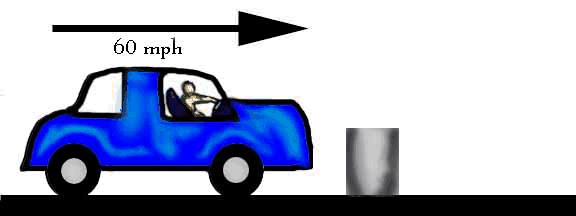 2ª lei
Princípio fundamental da dinâmica
Calcula-se por
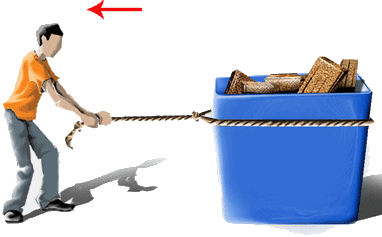 F = m . a
Relaciona a
Onde:
Força aplicada
F = Força (N) 
m = massa (kg) 
a = aceleração (m/s2)
à
Aceleração do corpo
3ª lei
Que tem como característica
Ação e Reação
Mesmo direção
Sentidos opostos
Mesmo módulo
Diz que
Para toda ação existe sempre uma reação
Toda ação tem uma reação.
Mesmo Módulo
Mesma direção
Sentidos oposto
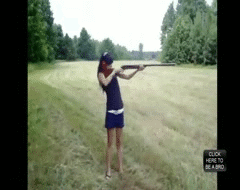 CINEMÁTICA
FÍSICA
Cinemática
Parte da
Mecânica Clássica
que
Estuda os corpos em movimento
Não se preocupa com suas causas
Não se preocupa com suas causas
Sentido
Direção
Cinemática
Pode ser
Escalar
Vetorial
Envolve
Envolve
Grandezas escalares para cálculos
Módulo
Sentido
Direção
Escalar
Envolve
Movimento Uniforme
Movimento Uniformemente Variado
Movimento Uniforme
Possui
Aceleração nula
Velocidade constante
ou seja
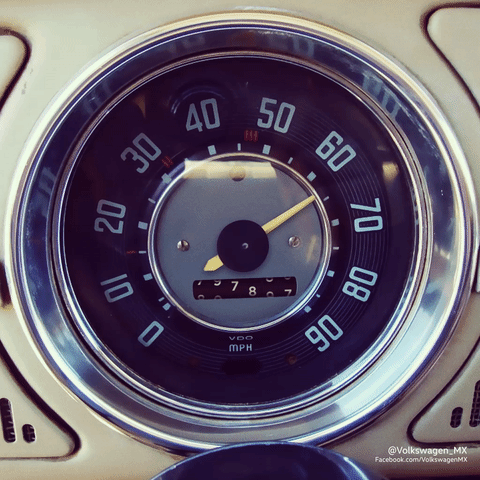 Pode ser
Movimento Curvilíneo
Movimento Retilíneo
Movimento Uniformemente Variável
Possui
Aceleração constante
Diferente de zero
e
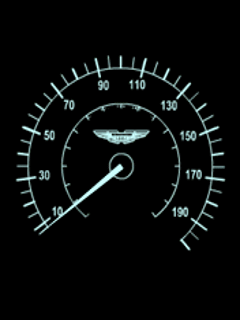 Pode ser
Movimento Curvilíneo
Movimento Retilíneo
Energia
Física
Energia
Divido em
Energia cinética
Energia Potencial
Energia cinética
Necessita de
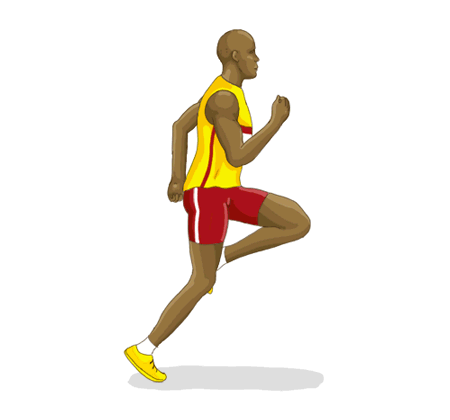 Movimento
Calcula-se por
Ec = m.v2
        2
Energia Potencial
Divido em
Energia Potencial Gravitacional
Energia Potencial
Elástica
Energia Potencial Gravitacional
Necessita de
Altura
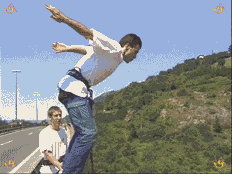 Calcula-se por
Epg = m.g.h
Energia Potencial
Elástica
Necessita de
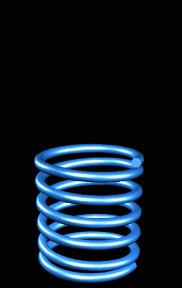 Deformação
Calcula-se por
Ec = k.∆x2
        2
Energia mecânica
é a soma da
Energia cinética
Energia Potencial
ou seja
Em = Ec + Ep
Sistemas conservativos
Desconsideram o atrito e a resistência do ar.
Emf = Emi
ou seja
Não possui perda de energia
Sistemas dissipativos
τ = Emf - Emi
ou seja
Consideram todas as perdas de energia
Possui perda de energia
Ondas
Física
Ondas
Podem ser
Mecânicas
Eletromagnéticas
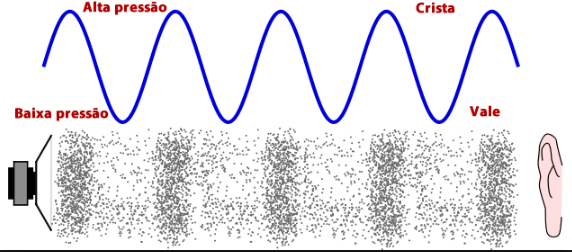 Luz
Som
Transversais
Longitudinal
Propagação
Ondas Mecânicas
Ondas eletromagnética
se propagam com maior velocidade em meios menos densos
se propagam com maior velocidade em meios mais densos
Velocidade do som depende da temperatura
Var= 3. 108 m/s
Var⋍340 m/s
SOM   não se propaga no vácuo, pois
precisa de um meio material para se propagar
LUZ
Se propaga no vácuo
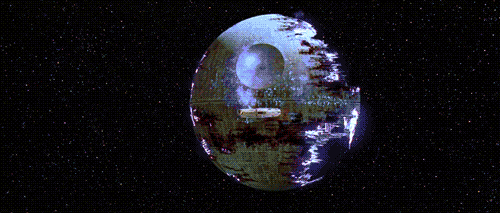 Boa Prova à todos!!!